The Application of Extended Reality (XR) to Performance and Rehabilitation
Jennifer C. Reneker, PT, PhD
Associate Professor, Assistant Dean of Scholarly Innovation University of Mississippi Medical Center
Sports Biometrics Conference 2022
Conflict of Interest/ Disclaimer
Jennifer C. Reneker, PT, PhD is an intellectual property holder with 2 patents pending, which are related to this presentation. 
Jennifer C. Reneker, PT, PhD is the founder/owner of ALTER VIST, LLC.
This project was supported by the Office for the Advancement of Telehealth (OAT), Health Resources and Services Administration (HRSA), U.S. Department of Health and Human Services (HHS) under cooperative agreement award no. 2 U66RH31459‐04‐00. The information, conclusions, and opinions expressed are those of the authors and no endorsement by OAT, HRSA, or HHS is intended or should be inferred.
Agenda
A little epidemiology
Focus on Why – landscape in Mississippi
Necessities being addressed
Prevention/Performance
Rehabilitation
Detection of Impairment
Results to date
A little Epidemiology
Sports Concussion
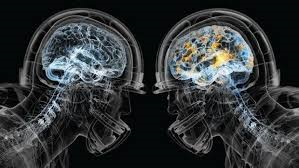 Epidemiology of Neurotrauma in Sport, Focus on Concussion
1.6 – 3.8 million = total number of traumatic brain injuries, including concussions, occurring in sports annually.			
Langlois et al., 2006
1.1 – 1.9 million = sports- and recreation-related concussions annually in youth (<18 years old)
Bryan et. al., 2016
Highest rate of Sports-Related Concussion (SRC) in American football 
IOM, 2013; Hendrickson, 2012
2.5 per 1000 exposures in college football 
IOM, 2013
5
[Speaker Notes: Vast underestimation because many don’t seek care, and because they don’t seek care, they are not captured by surveillance]
Concussion is a Neurotrauma
Functional rather structural – it alters how the brain works does not alter the anatomy
Most frequently occurs by being kicked or struck in the head or elsewhere on the body  
Selassie et al., 2013
Associated with any contact sport
American football has the greatest number of TBI’s – it also has the greatest number of participants 
Daneshvar, 2011
May or may not involve a loss of consciousness
Loss of consciousness does not necessarily predict longer recovery
McCrory 2017
6
Focus on Why – landscape in Mississippi
How did I get here?
Sports and Concussion in Mississippi
Poorest state in the US – While this is often attributed to the Mississippi Delta, the truth is even without the Delta, MS is still the poorest state in the US
Worst health outcomes – look up almost any CDC vital statistic (i.e. birth mortality, obesity, stroke prevalence, heart disease) 
Mississippians are proud of their sports culture and Mississippi athletes excel to the highest levels of sports participation.  
Within the state, baseline testing (prior to the beginning of the sports season) is not routinely implemented. 
Of 325 schools, 82 have no ATC; None have a full time ATC in the MS Delta. 
MS was the last state to implement a Youth Sports Concussion Law in 2014
No requirement to have a medical professional present at game events.  
UMMC, the state’s only level 1 trauma center, does not have an organized concussion management program.
“Necessity is the Mother of Invention”
Plato
The necessity: Accessible Interventions
Rehabilitation is effective for attaining recovery from deficits associated with concussion

However, physical therapy examination and intervention are not routinely utilized for concussion management
Ranges between NO use to limited use of PT (only for slow recovery)
Patients who recover in the “expected timeframe” never receive an examination of to ensure recovery of physical and cognitive deficits

In Mississippi, specialist care for concussion management is extremely limited
The necessity: Prevent Subsequent injuries
Once returned to sport, athletes with a history of concussion are more likely to sustain a second concussion than non-previously concussed athletes 
Reneker et al., 2019
Athletes and members of the military with history of a concussion have significantly increased risk of musculoskeletal injury compared to those with no previous concussion 
Herman et al., 2017; Brooks et al., 2016; Reneker et al., 2019
Because of this, it has been suggested that ALL people who have a concussion should be examined and treated by a physical therapist
Kardouni et al., 2018; Reneker et al., 2019
The Invention:Virtual Immersive Sensorimotor Training (VIST)
Virtual Reality (VR) to deliver therapeutic intervention for impairments
VR exercises for prevention of injury in athletes at higher risk 
VR training to increase proficiencies to enhance performance on the field 
Useful in:
Concussion recovery
Secondary injury prevention
Long term impairment identification and treatment
Sports performance – super training 
Other patient populations:
Geriatrics and fall prevention
Pediatrics
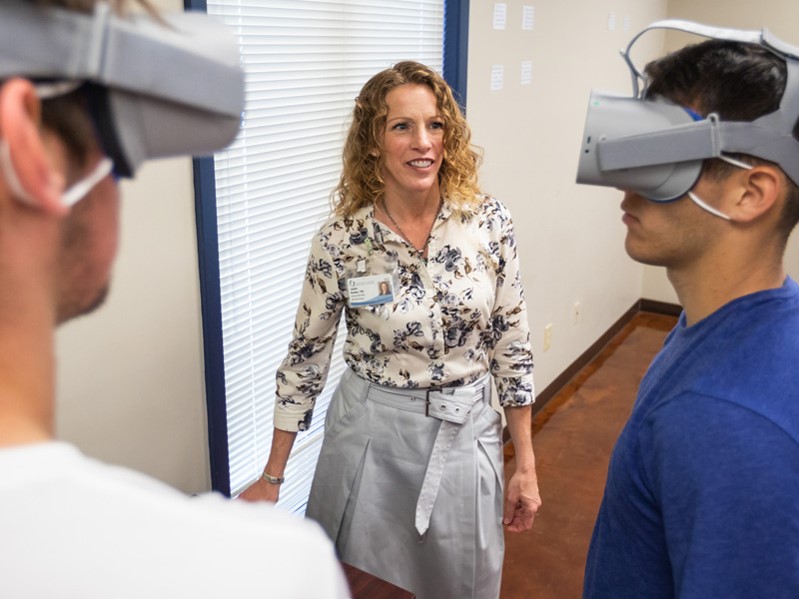 Feasibility
75 healthy collegiate soccer players enrolled
Participated in 8 training sessions
Low-tech PT interventions 
4 VR activities training eye movement control and perception
Results
Significant improvements in nearly all clinical measures 
Rate of injury trending down:
2017 – 2018 decreased by 27% (p=.180)

Reneker JC, et al.Phys Ther Sport. 2019 Nov;40:184-192. doi: 10.1016/j.ptsp.2019.09.012.
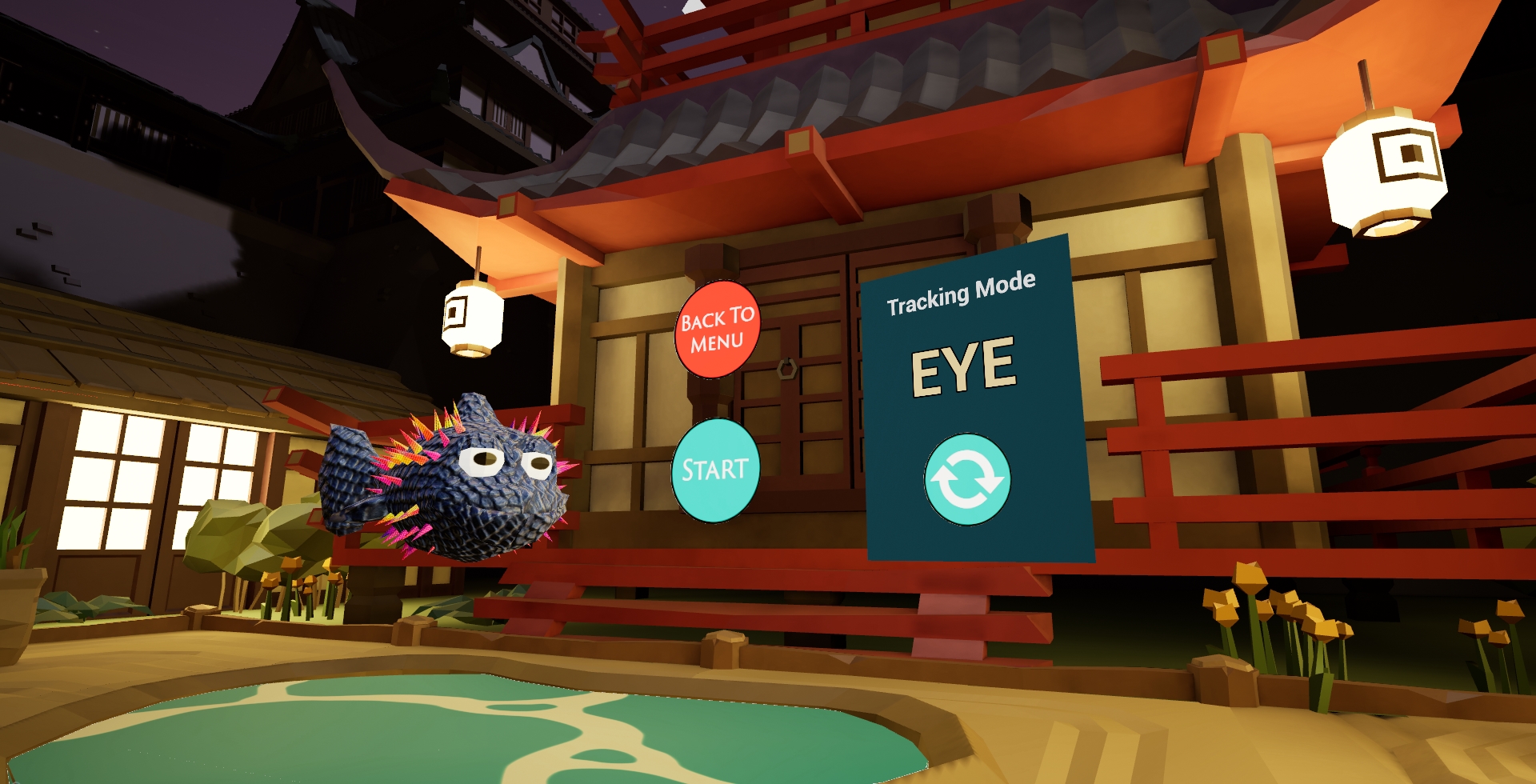 Smooth Pursuit
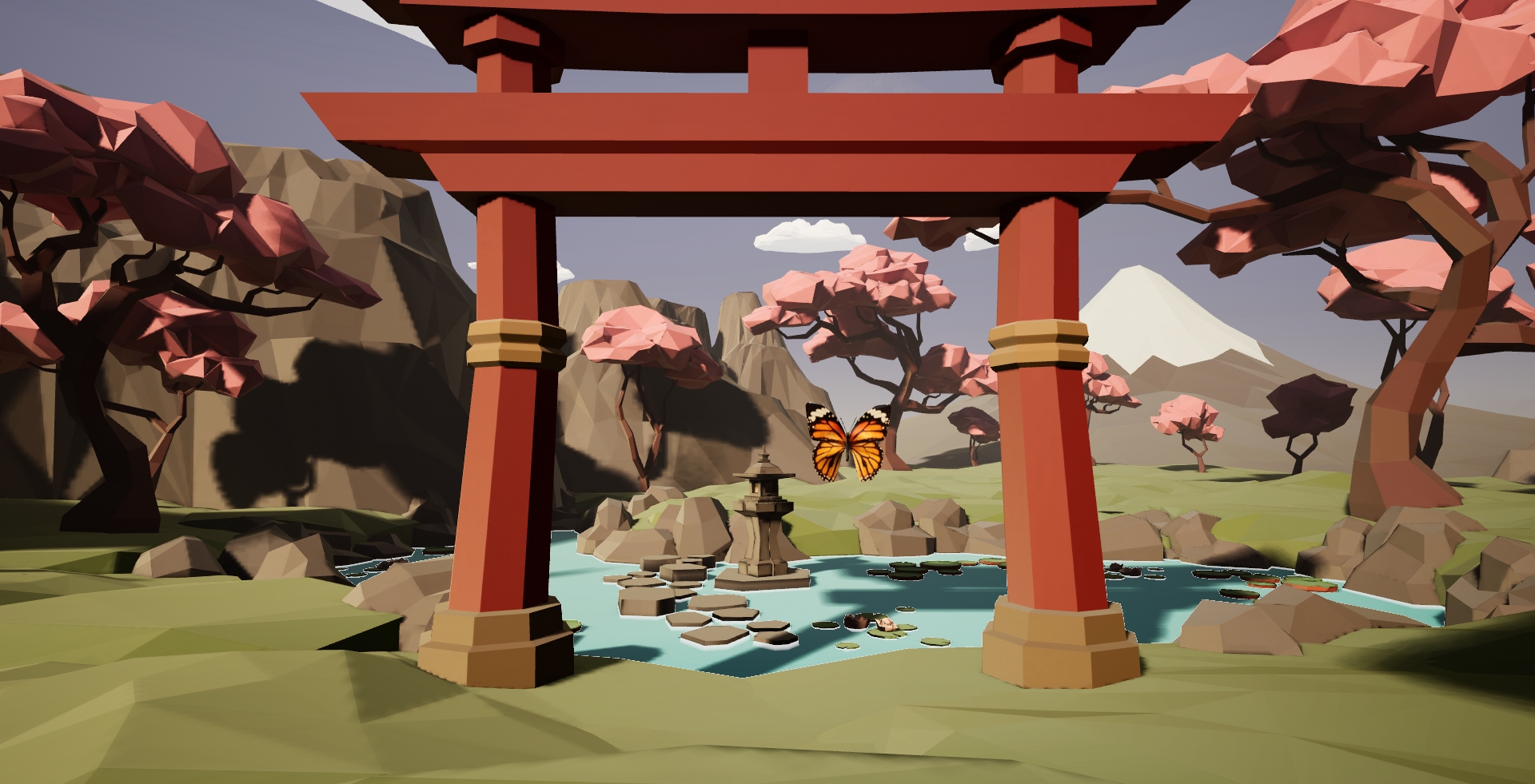 Saccades
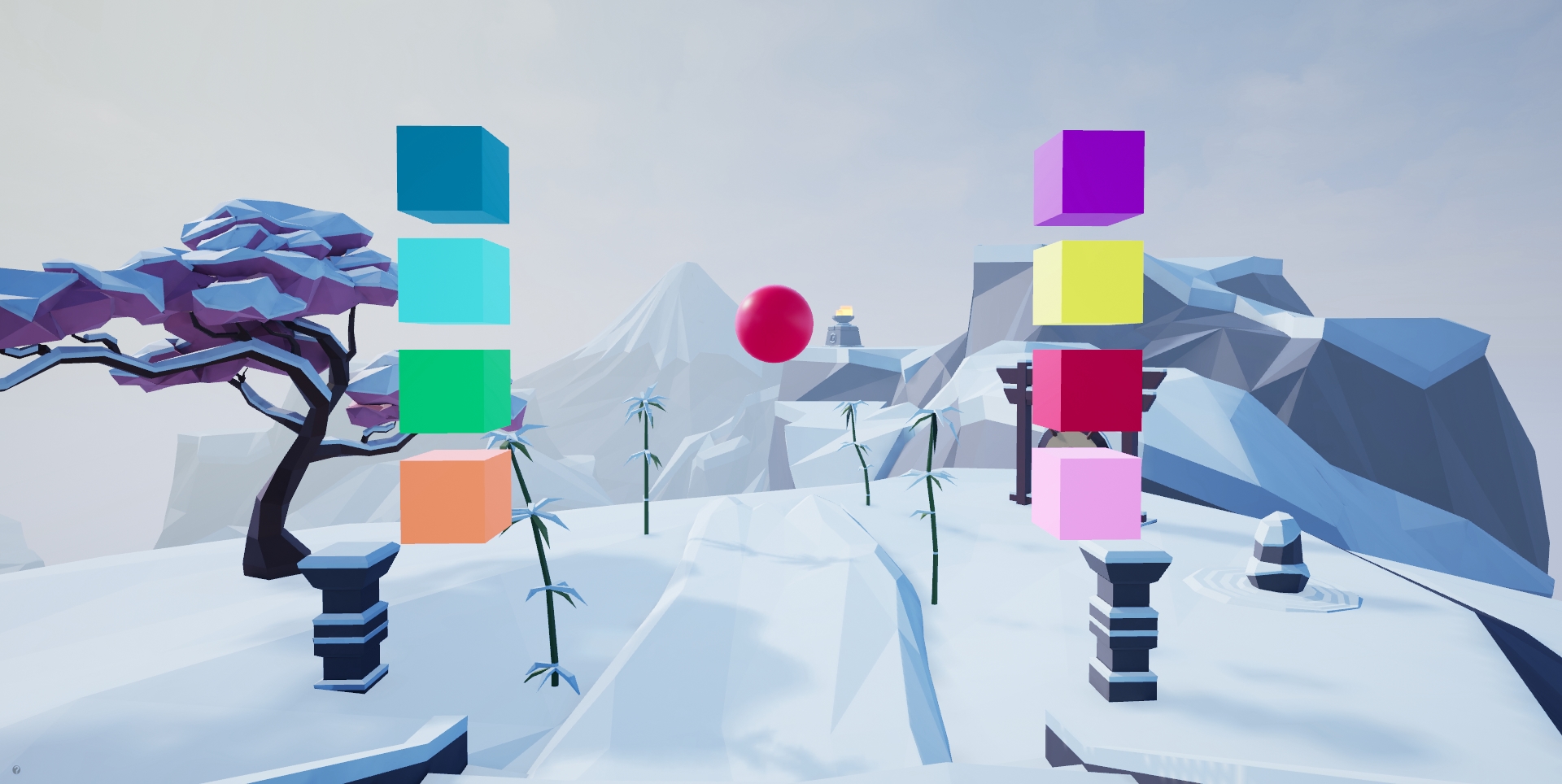 Peripheral Vision
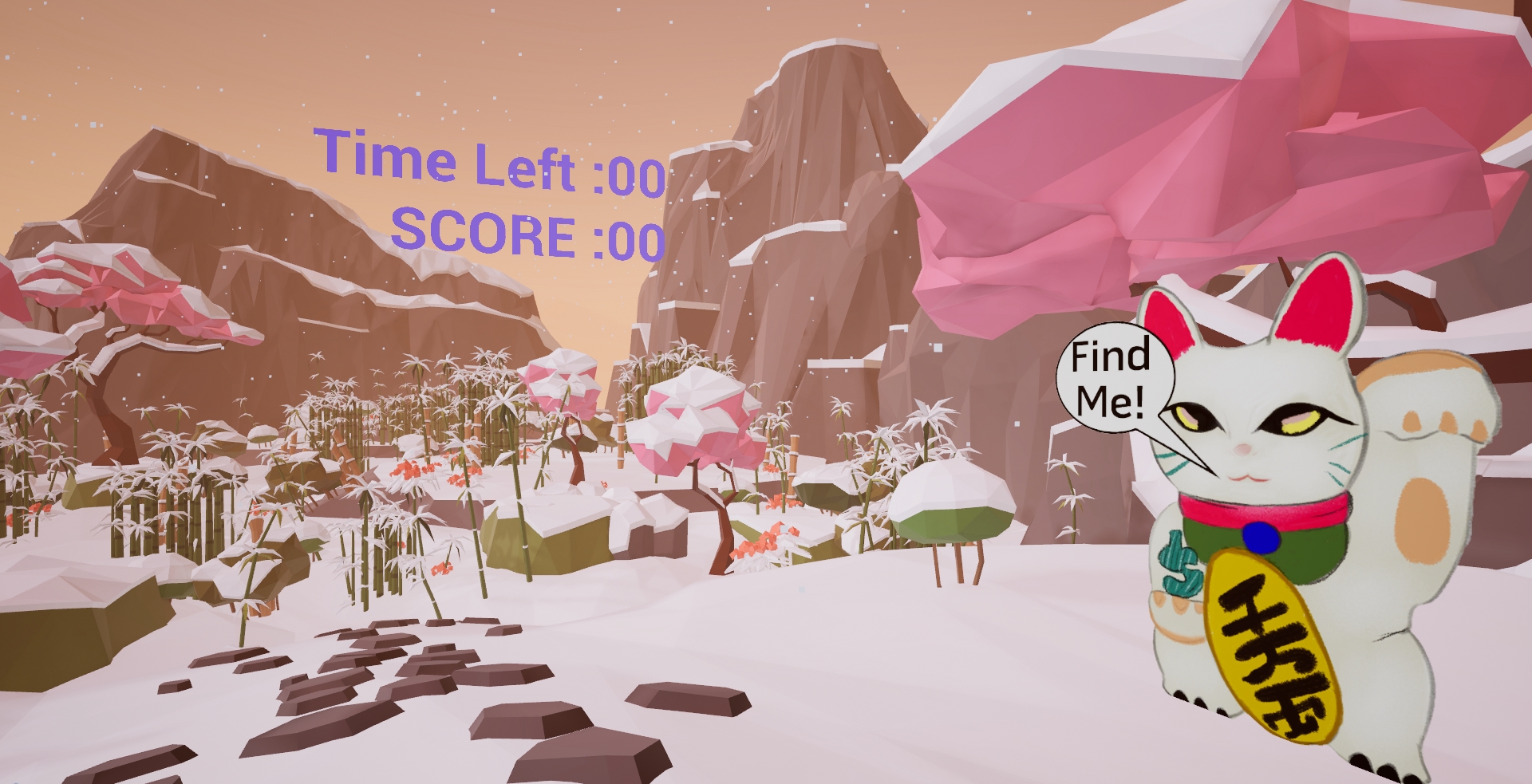 Functional eye movement and perception
Effectiveness
Enrolled soccer players from 2 universities
One was experimental (Mississippi College; n=78), one was control (Univ. of West Alabama; n=52)
Used VR training activities as primary intervention

Outcomes:
Training effect = change in performance on VR training activities
Near effects = clinical/ functional outcomes

Reneker JC, et al., Heliyon. 2020;6(7):e04527.
RESULTS
An interesting occurrence:
both the men and women’s soccer teams from the experimental school were regular season conference champions in 2019, which had never before happened for that school.
Rehabilitation after injury?
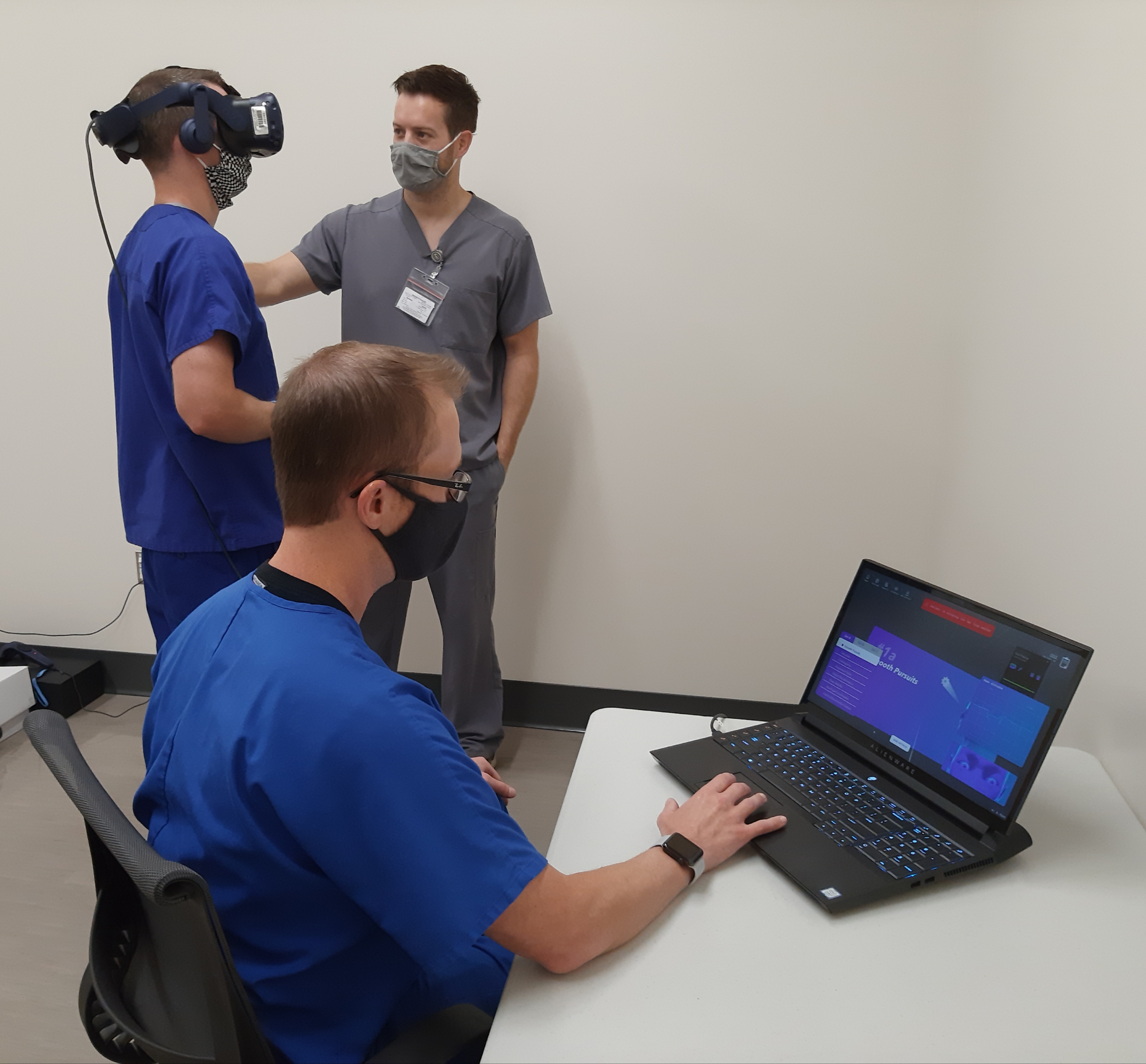 Next Step: Transition traditional physical therapy exercises into XR environments for  Rehabilitation of impairments after an acute injury
What about detection of Impairment?
Ongoing work
The Necessity: rapid, point-of-care, standard test of concussion
Invisible injury
No gold-standard 
Most examination/ diagnostic tests:
Are not standardized or objective
Require a baseline
Do not identify specific impairments to inform treatment
Were not created to interface in remote/rural environments – no Wi-Fi/ telehealth
Sensory-Motor control and Neurocognition are frequently injured after a concussion, but are not routinely examined because:
Nuance
Lack of specialists
Lack of quantifiable results
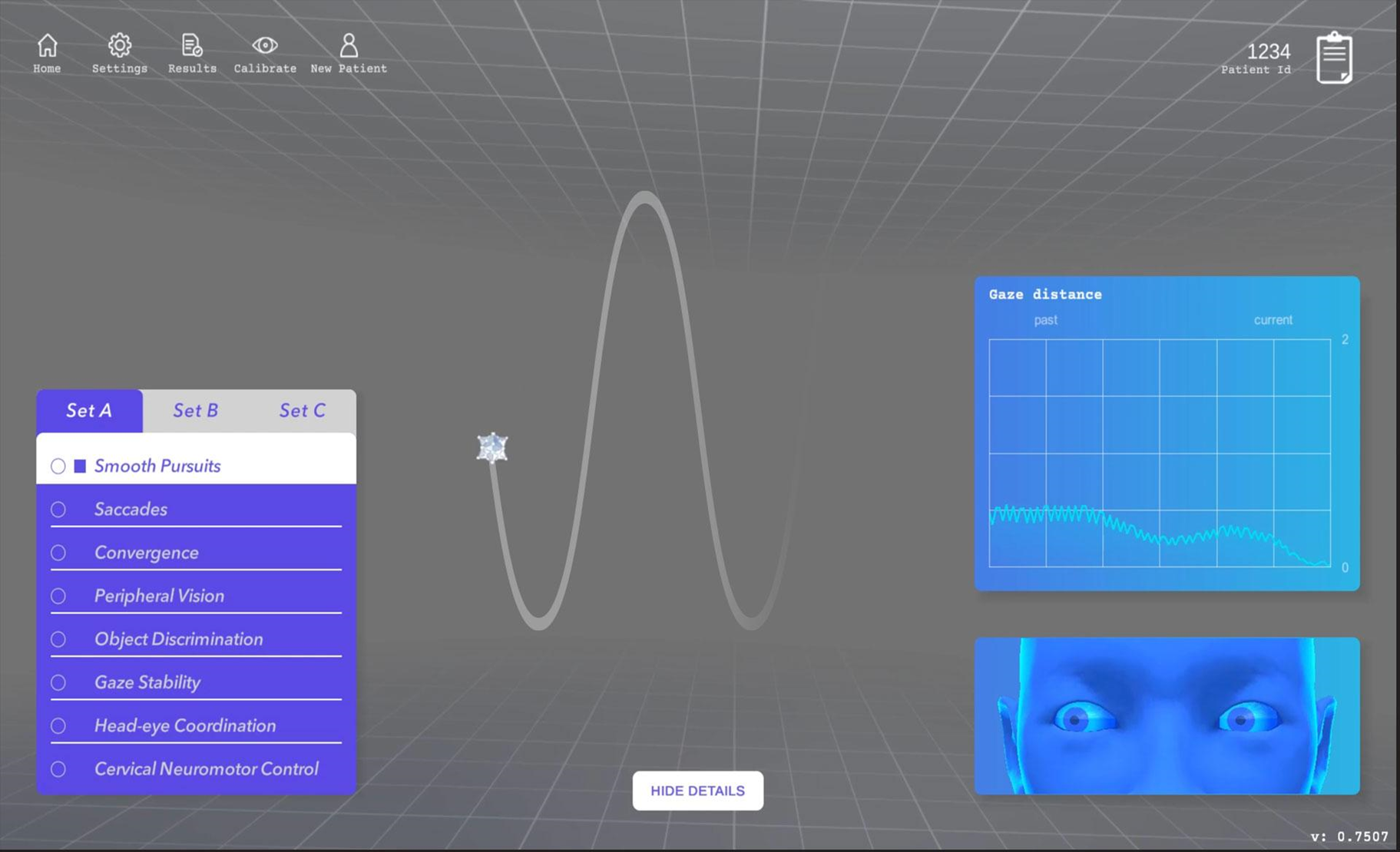 Solution: VIST Neuro-ID
Worked with a developer (Groove Jones) to develop translate clinical tests of sensorimotor control into VR.
VIST Neurological Impairment Detection
23
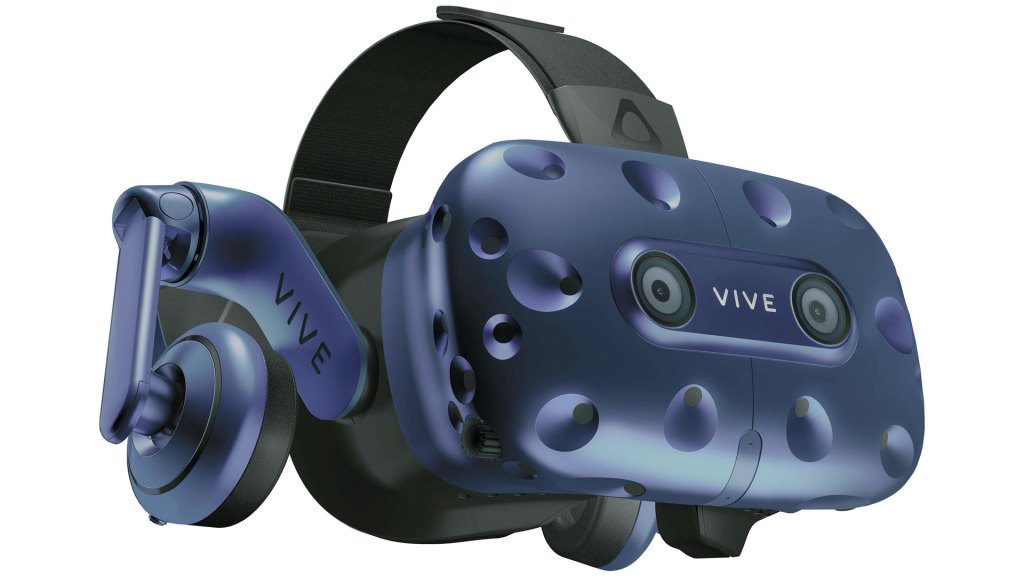 Method
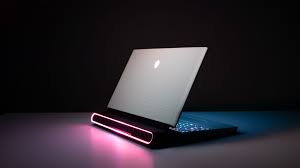 8 tests with integrated sensory, cognitive, and motor control components
18 – 26 types of discrete sensor-based data, collected continuously
develop a machine learning classifier to detect neurological impairments
Statistical analysis of differences between groups
Enrolling participants 18 – 40 years of age
broadly defined as healthy
With a physician diagnosed acute concussion
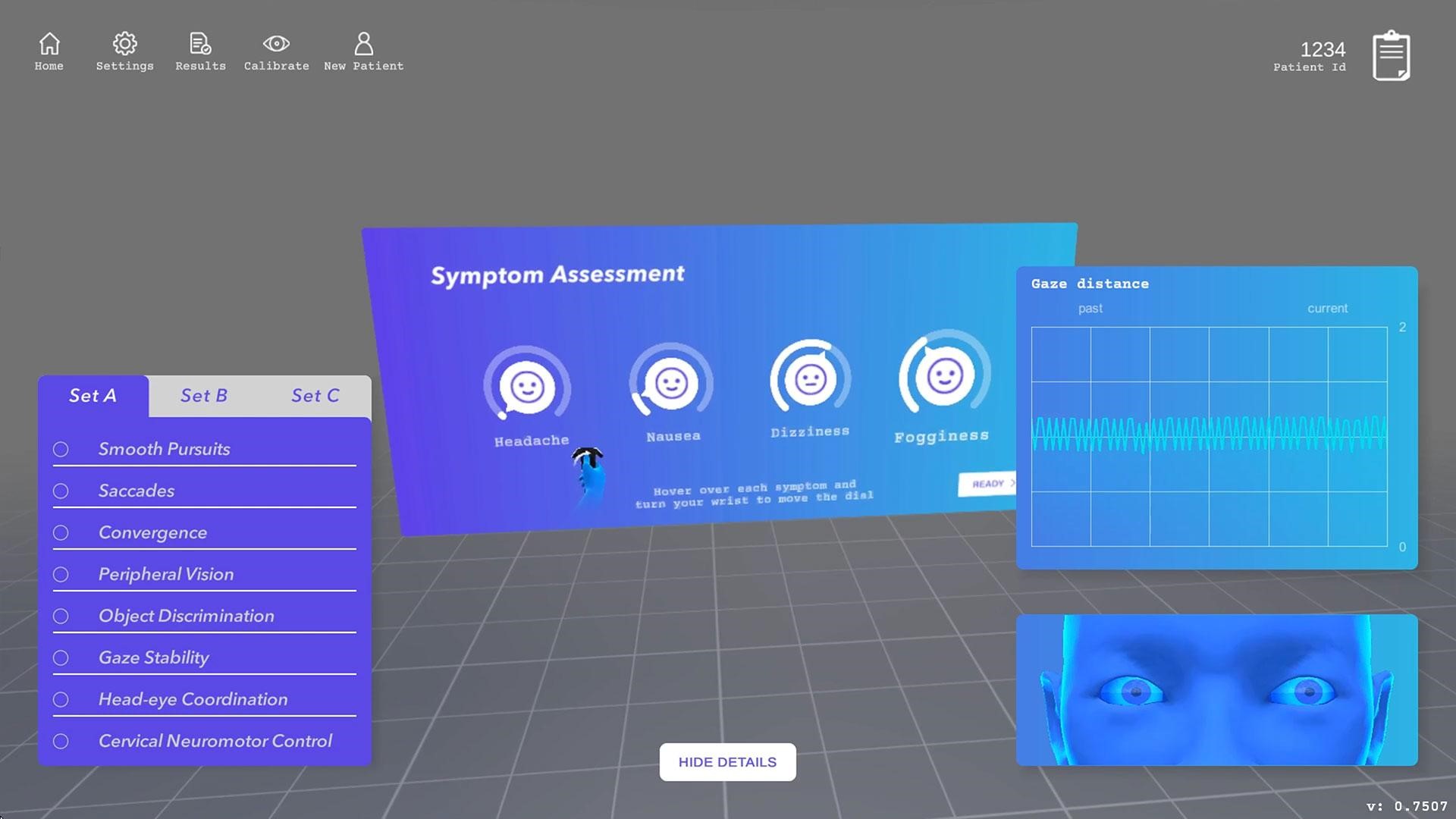 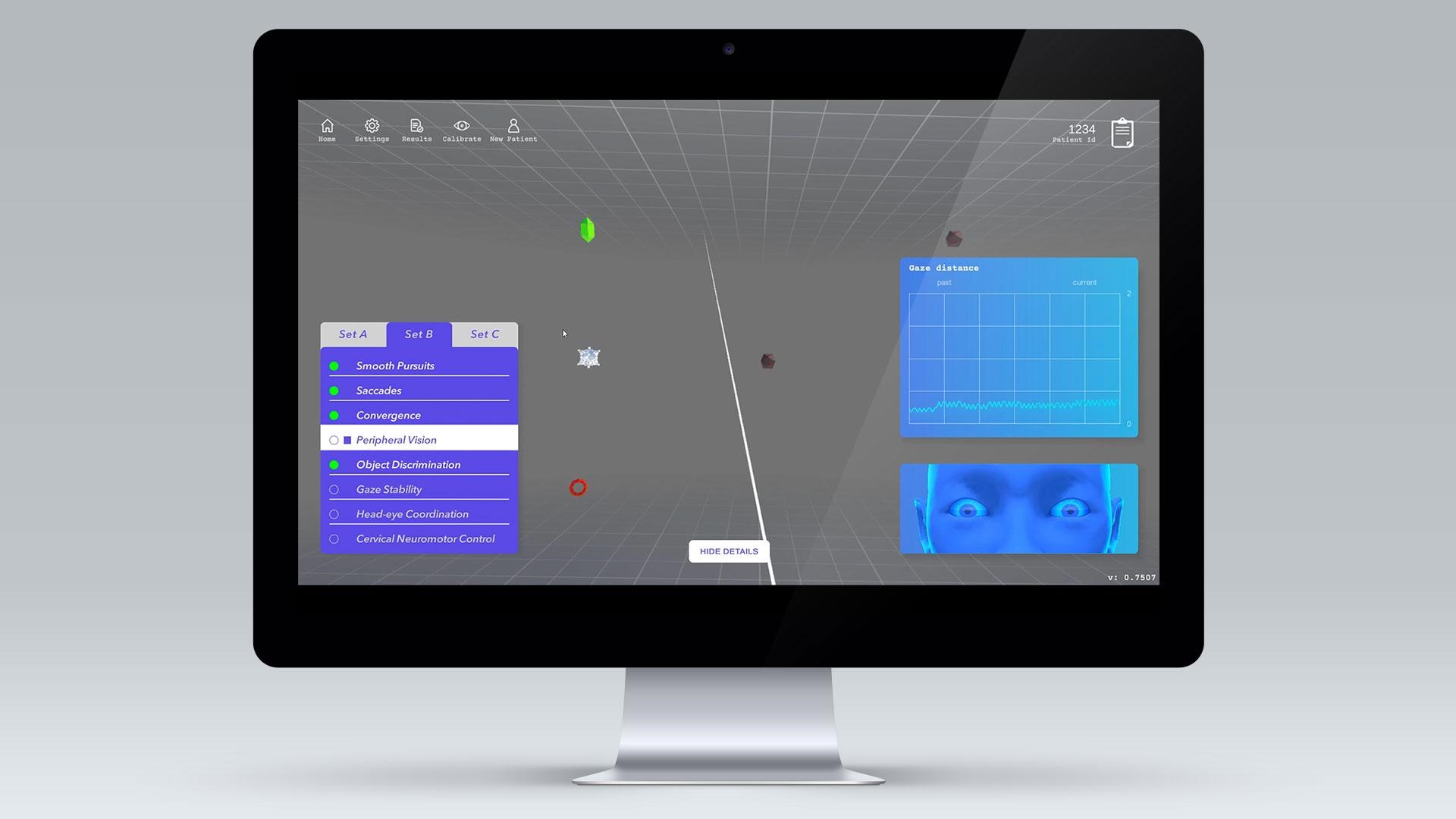 So far
The pandemic made data collection rather hard
We have collaborative partnerships with University of Mississippi, Mississippi State, Louisiana State University (DI), Mississippi College (DII), and Millsaps College (DIII) for data collection
to date we have enrolled:
705 healthy people
18 with an acute concussion
So far
We know that there are features that are distinguishable
statistical differences in performance
There is a wide range of performance abilities in the healthy population
Not all concussions present the same
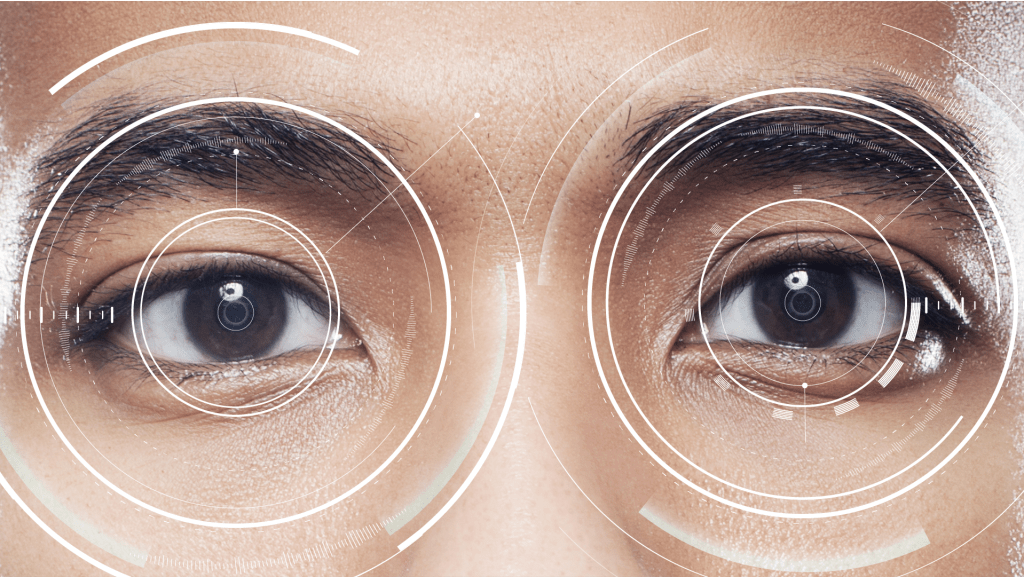 The Desired goal
A technology tool that:
does not require a baseline
identifies specific impairments to direct treatment
Quantifies deficits to measure change over time
Can be used in person or through telehealth
We believe
This will be useful:
in rural poor areas, like Mississippi
For far-forward diagnostics in military environments
To enhance objectivity in medical decision making
To drive more effective treatment methods
Beyond concussion, in other conditions which injure functional neural networks
Jennifer Reneker, PT, PhD

Jreneker@UMC.edu

www.linkedin.com/in/jennifer-reneker-pt-phd/